OSV JAKO SOUČÁST ŠVP NA GNZ
A PODPORA DUŠEVNÍHO  ZDRAVÍ
OLGA DAŞKIN
7. 11. 2024
HODNOTY ŠKOLY
respekt
svoboda a odpovědnost
otevřenost a odvaha
aktivita a samostatnost
VÝVOJ V LETECH –  PROCES A  PODPORA
2017/18
2021/22
2022/23
2023/24
Rozjezd programu ALT a v něm i Osobnostně sociální výchova =  předmět 3vh týdně

Program Blázníš no a?
Pilotní ověření OSV i ve VIA v 1.ročnících 2 vh týdně

Kurz pro maturanty Co dělat když?

pilotně spuštěný volitelný seminář Open Space
OSV/Třídnické hodiny i ve VIA ve 2., 3. a 4. ročníku
1vh týdně
Program Blázníš no a? - › Jsme taky lidi.

Den pro duši

Školení pro rodiče

Program pro maturanty - timemanegement, mindfulness, psychohygiena
2024/25
Třídnické hodiny i ve VIA ve 2. ročníku
1vh týdně ještě stále v tandemu
OSV V ALTU VE 3 LETECH
OSV
OSV
SVĚT PRÁCE
3››2 vh TÝDNĚ

TŘÍDNÍ EXPEDICE

KURZY: SILNÉ STRÁNKY
TÝMOVÁ PRÁCE

EMOCE A PRÁCE S NIMI

VELKÁ EXPEDICE - TÝMOVÁ PRÁCE 
--------------
individuální pohovory v rámci OSV i s TU
3 ››2 vh TÝDNĚ

DOBROVOLNICKÁ EXPEDICE 

KURZY: SILNÉ STRÁNKY II 

LEKCE P4C

VELKÁ EXPEDICE - TÝMOVÁ PRÁCE 

--------------
individuální pohovory v rámci OSV i s TU
2 vh TÝDNĚ ve 3.ročníku ›› ve 2.pololetí

DOBROVOLNICKÁ EXPEDICE

EXPEDICE ROZHLEDNA

DOBROPRAXE – již není

PRACOVNÍ PRAXE

--------------
individuální pohovory v rámci SPR i s TU
04
03
05
01
02
TÉMATA V TEMATICKÝCH BLOCÍCH
KOMUNIKACE

AKTIVNÍ NASLOUCHÁNÍ A KOMUNIKAČNÍ STYLY
KOMUNIKACE

ASERTIVNÍ TECHNIKY
KOMUNIKACE
ZÁKLADY EFEKTIVNÍ KOMUNIKACE A PODÁVÁNÍ POPSINÉ ZPĚTNÉ VAZBY
PRÁCE S ČASEM  A  PSYCHOGYGIENA
PRÁCE S PRIORITAMI A SMART CÍL
UČENÍ A  PSYCHOGYGIENA
UČEBNÍ STRATEGIE, TECHNIKY PRÁCE S PAMĚTÍ A EFEKTIVNÍ UČENÍ
KOMUNIKACE

ŘEŠENÍ KONFLIKTŮ: hledání dobrého řešení
PRÁCE S ČASEM A STRESMANAGEMENT 
HODNOTY, PRÁCE S PRIORITAMI, PLÁN UDRŽITELNOSTI VE ŠKOLNÍM ROCE
KOMUNIKACE
NENÁSILNÁ KOMUNIKACE - POPIS, POCIT, POTŘEBA, PROSBA
UČENÍ A  PSYCHOGYGIENA
PRÁCE S CHYBOU
NASTAVENÍ MYSLI
FLOW, PRÁCE S NEGATIVNÍMI MYŠLENKAMI
KOMUNIKACE
ŘEŠENÍ KONFLIKTŮ: zájem x pozice, vnímání potřeb protistrany
ODKUD A Z ČEHO ČERPÁM
Metodika OSV, Metodiky Odyssea
Cyril Mooney – Hodnotové vzdělávání
P4C – Filizofie pro děti
VTI - Video trénink interakcí
aART - adopted agression replacement training
metodiky RRRR od SOFA
VIA (Values in action) – charakterové silné stránky
Talent kompas – silné stránky
koučink - GROW model
pozitivní psychologie
Mindfulness/všímavost
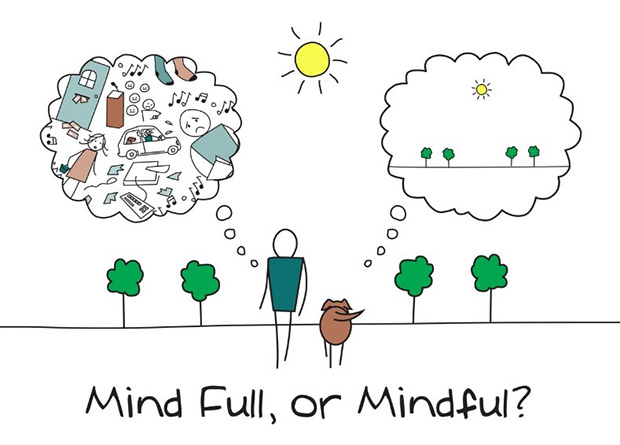 5 4 3 2 1
5 věcí, které vidíte
4 věci, které slyšíte
3 věci, jichž se dotýkáte
2 věci jejichž vůni neb pach cítíte
1 chuť, kterou právě vnímáte
DEN PRO DUŠI
Prostor, kdy by mohli studenti přemýšlet o sobě, o svém pohledu na sebe i na svět a kde by mohli najít inspiraci, jak spokojeně žít. 

Volitelné workshopy:
 jóga, nenásilná komunikace, improvizace a práce s chybou, spiritualita, LGBT+, vnímání a budování osobních hranic, vděčnost, peníze nebo život?, psychická odolnost, práce s emocemi, jóga smíchu, arteterapie, zooterapie, digitální minimalismus, mindfulness, techniky pozitivní psychologie, biohacking, chladová terapie, co dělat když se blízký trápí…
PRÁCE SE STUDENTY OHROŽENÝMI ŠKOLNÍM NEÚSPĚCHEM
Mentoring
nabízí TU, ŠPP a realizují ji školní preventistka, sociální pedagožka 

Cílem je zmapovat současnou situaci, motivovat ke komunikaci směrem k učitelům, hledání vhodných nástrojů pro plánování, efektivní učení, určování priorit a posilování pozitivních návyků, odkazy na sociální poradenství

Typy studentů

Náročná rodinná situace a současně se (často v důsledku těchto poměrů) potýkají s duševními problémy (úzkosti, panické ataky, deprese, poruchy příjmu potravy) nebo mají od dětství i jiné diagnózy (ADHD, PAS), v ojedinělých případech je rodinná situace nutí se předčasně osamostatnit  
Nezřídka se jedná o studenty nadané, kteří mají silné sklony k perfekcionismu. 
Handicap - vždy spolupráce s SPC,  jsou to spíš výjimky.
PRÁCE SE STUDENTY OHROŽENÝMI ŠKOLNÍM NEÚSPĚCHEM
Tematicky/obsahově –  pro ilustraci: 
Stanovení si reálných cílů  - plánování v kontextu všech aktivit studenta 
Uspořádání plánu, tak aby odpovídal silám během denní doby i jeho náplni/zátěže
Provázení při plnění aktivit - zpětná vazba + hodnocení a sebehodnocení studentů
Rozbor návyků podporující režim dne (zdravé návyky)
Motivace ke změně nebo kotvení dobrého
Nastavení krizových plánů a sítě podpory
Doprovázení na ústních zkouškách, nácvik prezentování
Podpora ve vrstevnickém doučování - kontakty
Adaptace na novou školu 1. roč. nebo přestup
Prokrastinace
Schopnost soustředění 
Spánek

Tvorba PLPP + průběžné vyhodnocování a jeho revize dle aktuální situace
PRÁCE S AKTIVNÍMI A NADANÝMI STUDENTY
Projekt GrowZ – podpořit studenty, kteří mají hlubší zájem o nějaký konkrétní obor či konkrétní studijní oblast - externí mentoři = naši absolventi, Yoda Mentorship, Troufni SI
Individuální – 1 na 1, F2F nebo online
Skupinový – UnderZ – divadelní kroužek + školní parlament
Skupina studentů a mentor - např. Jazyky
PRÁCE SE SILNÝMI STRÁNKAMI
Akcent na to, aby si studenti vybrali, kam budou směřovat energii a nesnažili se být skvělí ve všem – není udržitelné!
Sebepoznání - hlubší  porozumění  potenciálu a úskalím  akceptace - využívání a rozvoj ve prospěch vlastní i ostatních
Používané přístupy: VIA - Values in Action, Talent Kompas
Volitelný seminář Open Space
ORP - osobní rozvojový plán pro nadané i aktivní studenty
Nasměrování a rozvoj x prostor
CO DĚLÁME, KDYŽ SE NĚKDO HROUTÍ…
ŠKOLNÍ PSYCHOLOG
NA INDIVIDUÁLNÍ KONZULTACI v OSV

DOPORUČENÍ NA NÁVŠTĚVU ŠKOLNÍHO PSYCHOLOGA
NABÍDKA, MOŽNÝ DOPROVOD, PROPOJENÍ – INICIOVÁNÍ KONTAKTU 

PŘI ODMÍTNUTÍ NABÍDKA DALŠÍ PODPŮRNÉ SLUŽBY
LINKA BEZPEČÍ, APLIKACE – CALMIO, NEPANIKAŘ, CHAT, KRIZOVÉ CENTRUM…
AKUTKY V PRŮBĚHU JAKÉKOLIV HODINY
PŘEDSTAVUJE SE V HODINÁCH OSC V ZÁŘÍ

LZE ZAJÍT KDYKOLIV V PRŮBĚHU VYUČOVÁNÍ - PŘEDEM SE DOMLUVIT, JEDNORÁZOVĚ I DLOUHODOBĚ

I AKUTNĚ – MÁME KRABICI  (špunty, čoko, míčky, písek…), 
MOŽNÝ I DOPROVOD DO KRIZOVÉHO CENTRA (RIAPS)
V AKUTNÍM PŘÍPADĚ SE VOLÁ SANITKA, RODIČE
ŠPP POHOTOVOSTNÍ TELEFON – VOLÁ VYUČUJÍCÍ A STUDENT JDE ZA ŠKOLNÍM PSYCHOLOGEM
NEBO 
PREVENTISTOU
NEBO
SOCIÁLNÍM PEDAGOGEM

POKUD NENÍ DOSTUPNÝ – SEKRETARITÁT ŠKOLY – KRABICE 
V AKUTNÍM PŘÍPADĚ SE VOLÁ SANITKA, RODIČE
FUNGOVÁNÍ ŠPP
pravidelné setkávání na 2-3h týdně
složení: (ředitelka školy), školní psycholog, preventista, sociální pedagog, výchovná poradkyně, koordinátor práce s nadanými dětmi, vyučující OSV, asistent pedagoga
spolupráce mezi sebou, s učiteli i s odborníky
práce s nadanými i ohroženými školním neúspěchem
příprava akcí – Den pro duši, řešení aktuálních problémů, preventivních programů
diskuse o podnětech od kolegů
školení pro rodiče v návaznosti na tř. schůzky
školení pro pedagogy
OPATŘENÍ NA ÚROVNI ŠKOLY
školní psycholog na 1,0 úvazku
sociální pedagog na 1,0 úvazku 
adaptační výjezd na začátku roku pro všechny  1.ročníky
podpora pro třídnické hodiny a práce se skupinou, pokud se něco děje
vzdělávání pro pedagogy (např. Transgender, OSV, Práce se třídou, Emoční sebeobrana pro učitele, Učení, Třídní management, Vysoce citlivé děti, Mentoring, vyučující na přednáškách Dne pro duši)
pedagogická konzultantka - supervize pro vyučující
otevřenost vedení školy k řešení problémů - komunikace s učiteli i studenty
3 skupiny pegagogického rozvoje - dobrovolné
vedení školy pravidelně vyzývá pedagogy k wellbeingu a „krotí“ ty, kteří mají tendenci to „přenánět“
DĚKUJI ZA POZORNOST
Prostor pro dotazy 

aneb

Cokoli vás zajímá a nebojíte se zeptat
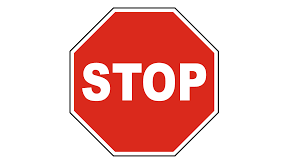 STOPka
S - stůj, přestaň dělat, co děláš
T - třikrát se nadechni
O - opozoruj své potřeby
P - podnikni první krok k naplnění svých potřeb - 1 malý krok, co potřebuji právě teď